COMPILATION TOPIC:
MEDICAL  TERMINATION  OF PREGNANCY  [M.T.P]  Act 

Presented by--  Ankita Liladhar Date
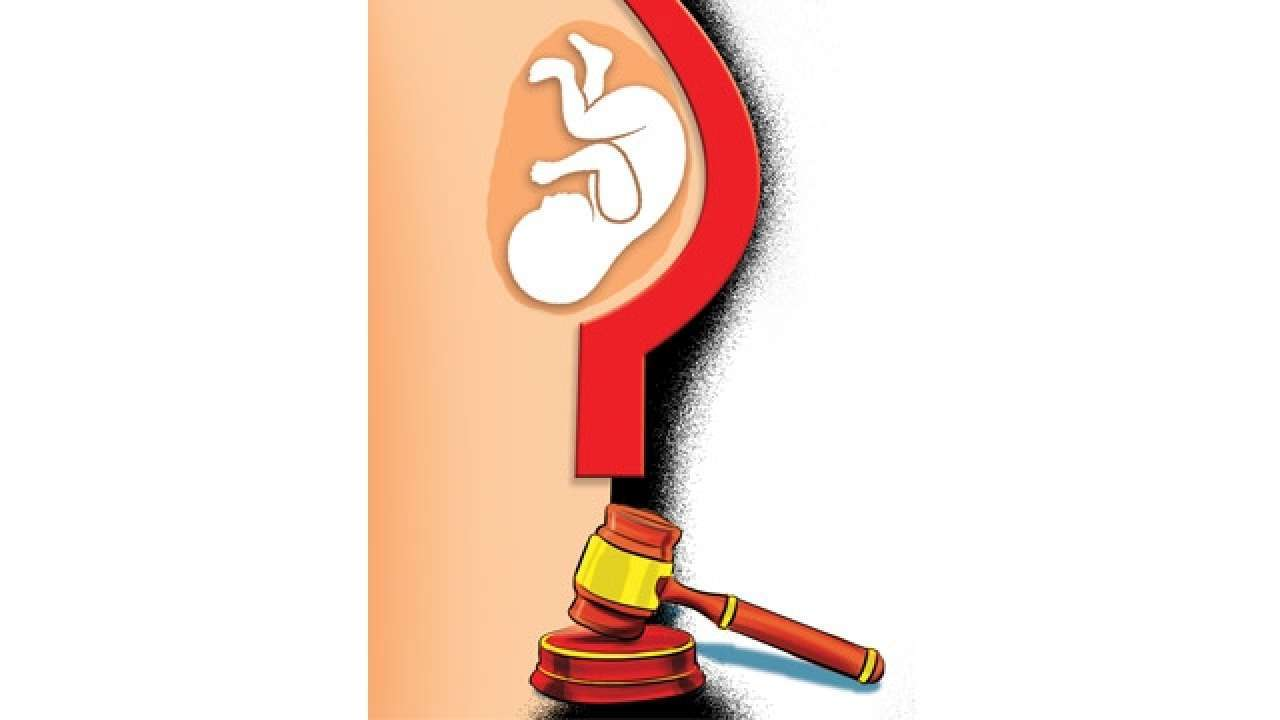 INTRODUCTION
The induction of abortion may be legal & illegal 
 There are many countries in the globe where the abortion is not yet legalized
In India the abortion was legalized by “ MEDICAL TERMINATION OF PREGNANCY ACT of 1971 which  was passed on August 2,1971, to regulate termination of pregnancy on certain grounds and has been in forced on April 1972 
The act was amended in the years 2002, 2014 and recently in 2020
DEFINATION
In this act unless the context otherwise requires,-
“GUARDIAN”  means a person having the care of a person of a minor or a lunatic .
“lunatic” has the meaning assigned to it in sec.3 of the Indian Lunacy Act,1912
“minor” means a person who, under the provisions of the Indian Majority Act 1875
“registered medical practitioner” means a medical practitioner whose name has been entered in a state Medical Register and  who has such experience or training in gynacology and obs. as may be prescribed by rules under this Act
Objectives of MTP Act
To improve maternal health scenario by preventing large number of unsafe abortions and consequent high incidence  of maternal mortility and morbidity 
Legalises abortion services 
Promotes access to safe abortion services to women.
 Offer  protection to RMP who otherwise would be penalized under section 315-316 of IPC.
Rules and regulations      MTP Act grants the central government power to make rules and the state government power to frame regulations.
RULES
MTP  lays down who can terminate the pregnancy .  
Training requirements
Approval process of place,etc.
REGULATIONS  
MTP act lays down forms of opinions ,
Maintenance of records 
Custody of forms,
reporting
INDICATIONS OR GROUNDS
THERAPEUTIC
When continuation of pregnancy is a danger to the life of the mother / may cause severe injury to her mental or physical health.
E.g.- Pulmonary hypertension , pulmonary tuberculosis , acute hepatitis ,  eclampsia , pre-eclampsia , diabetes …etc.
EUGENIC
When continuation of pregnancy is likely to results in – a) gross physical handicap in the child .   b)  gross mental handicap in the child .   c) death of child.
E.g – viral infections , bacterial infections , syphilis , excessive exposure to radiations , Rh incompatibility.
HUMANITARIAN
Pregnancy can be terminated if  it has resulted from rape. 
 
SOCIAL
If it is due to failure of contraceptive.

ENVIRONMENTAL
If the environment around the mother is not healthy for the proper development of the child .
E.g.  -  small home , poverty , already many children … etc.
REQUIREMENTS  FOR MTP          MTP  may be -  Routine                          -  in emergency
ROUTINE   
Record  preliminary data
Written informed consent
MTP can be done only by R.M.P.( experienced and trained)
Below 12 wks gestation – opinion of only 1 RMP
Between 12-20wks –opinion of 2 RMP
MTP can be done only at Govt. Hospital or a centre recognized for doing MTP
IN EMERGENCY
By any RMP
At any place 
At any stage of gestation
METHODS  FOR CONDUCTING  MTP
1st  trimester                                                                       2nd trimester
1) Medical methods                                                 1) medical methods
-Mifepristone and misoprostol                              -Prostaglandins  and oxytocin
2)Surgical methods                                                 2)surgical methods                  
-menstrual regulation                                            - D+E 
-vaccum aspiration                                                - hysteroctomy
-D+E  and  D+C                                                    - amniocentesis and infusion
COMPLICATIONS
IMMEDIATE DEATH – due to
Neurogenic shock
Extensive heamorrhage
Incomplete abortion 
Laceration of cervix, uterus ,bladder ,bowel
DELAYED-
Infections
Sepsis
Menstrual disorders
Psychological disorders
M.T.P Act amendment 2002
Amendment of section 2&3  -  the word “lunatic” is replaced by “mentally ill person”.
Amendment of section 4  -  Hospitals  established and maintained by govt. 
Amendment of section 5 -   offence  of RMP performing MTP without experience or place other than registered hospital.
RECENT  MTP ACT AMENDMENT (BILL) 2020
12 wks replaced by -  20 to 24 wks
Not limit of gestation if fetus suffers from substantial fetal abnormalities.
Failure of contraceptive in married as well as unmarried.
The bill will ensure safe termination of pregnancies and also give women reproductive rights over their bodies
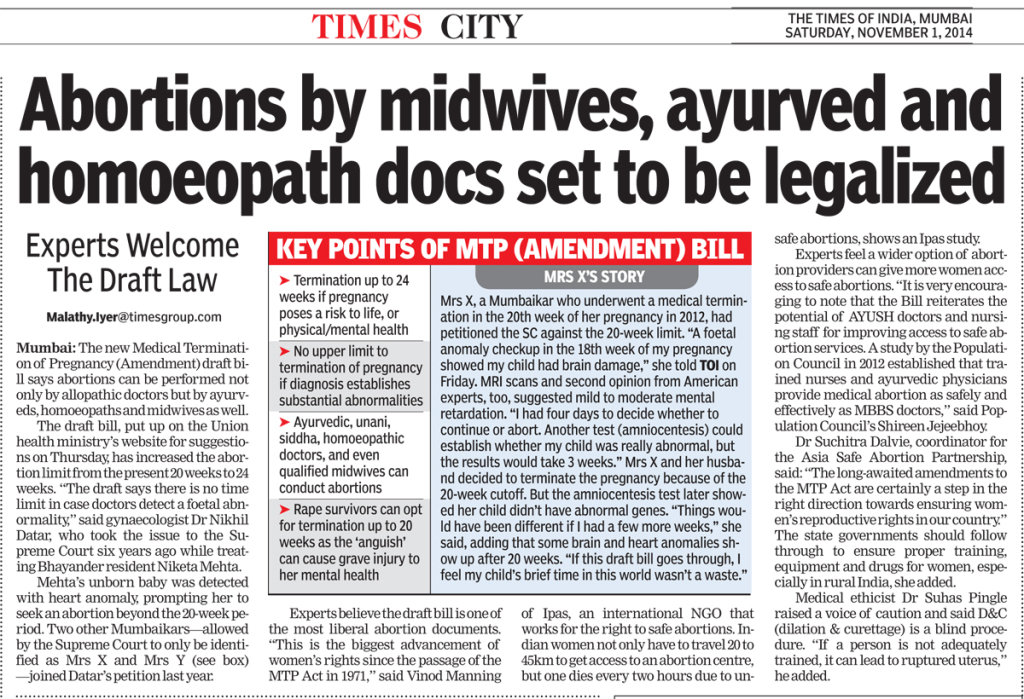